管弦楽組曲《惑星》より『木星』
オーケストラのひびきを味わって聴こう
１　作曲家について
ホルストの肖像画挿入
２　曲について
太陽系の「惑星」
地球
天王星
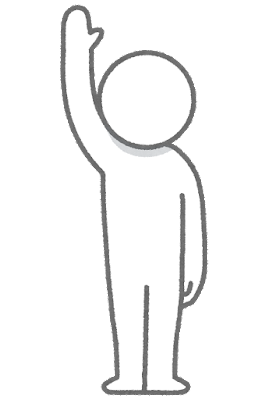 海王星
水星
火星
太陽
土星
金星
木星
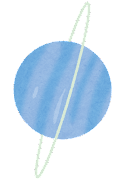 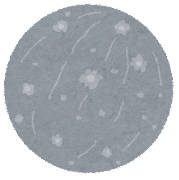 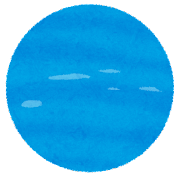 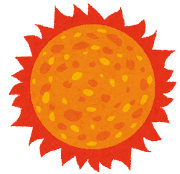 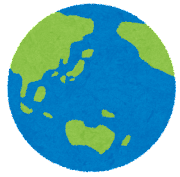 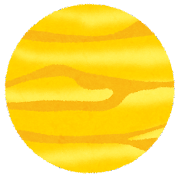 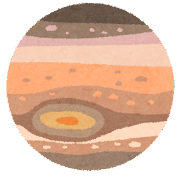 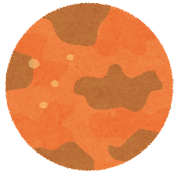 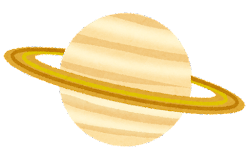 ※それぞれの惑星の大きさの比率は正しくありません。
３　オーケストラについて
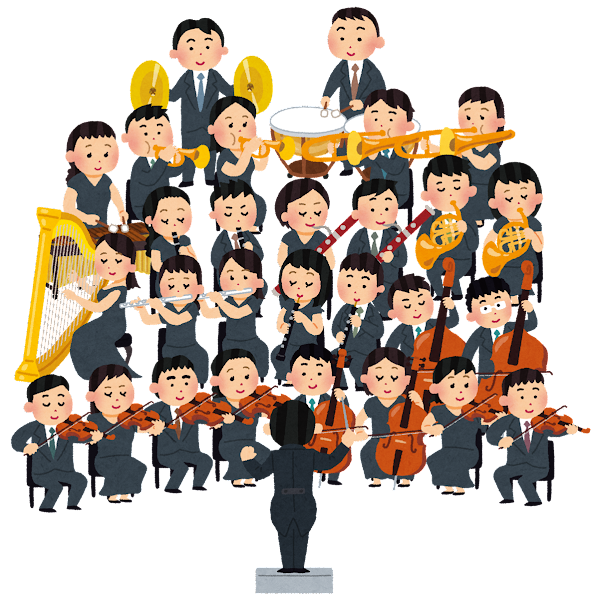 【打楽器】
ティンパニ
シンバル
木琴
鉄琴
大太鼓　など
【金管楽器】
トランペット
ホルン
  トロンボーン
チューバ
【木管楽器】
フルート
オーボエ
クラリネット
ファゴット
【弦楽器】
ヴァイオリン
ヴィオラ
チェロ
コントラバス
管弦楽組曲「惑星」より　木星
〈オーケストラのひびきを味わって聴こう〉
聴くポイント①
　部分ごとに聴いて、楽器の音色の変化に注目しよう。曲の構成をつかめるかな？
聴くポイント②
　さまざまな楽器の組み合わせによる、ひびきのよさや美しさに注目しよう。
オーケストラ演奏だからこそ！
～ふりかえり～
　　・めあてに対してどのくらい できたか　　　・今回の学習で初めて知ったこと
　　・これからの学習に生かしたいこと
ワークシート（１）
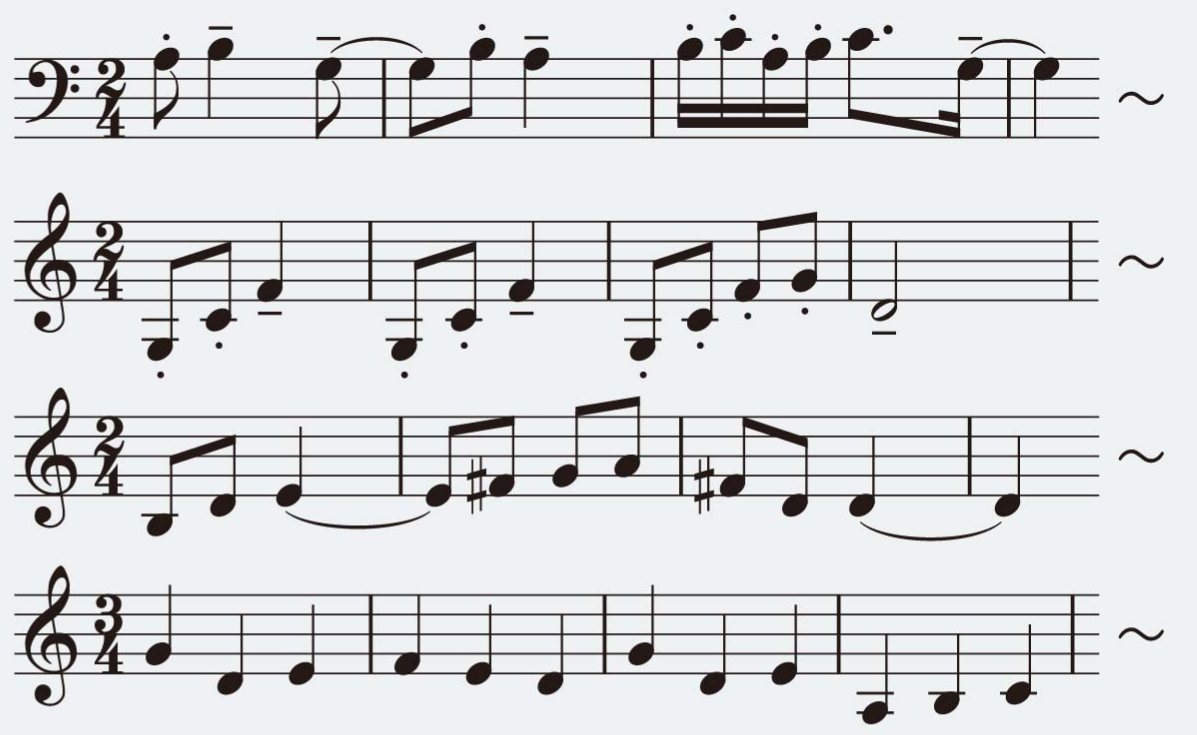 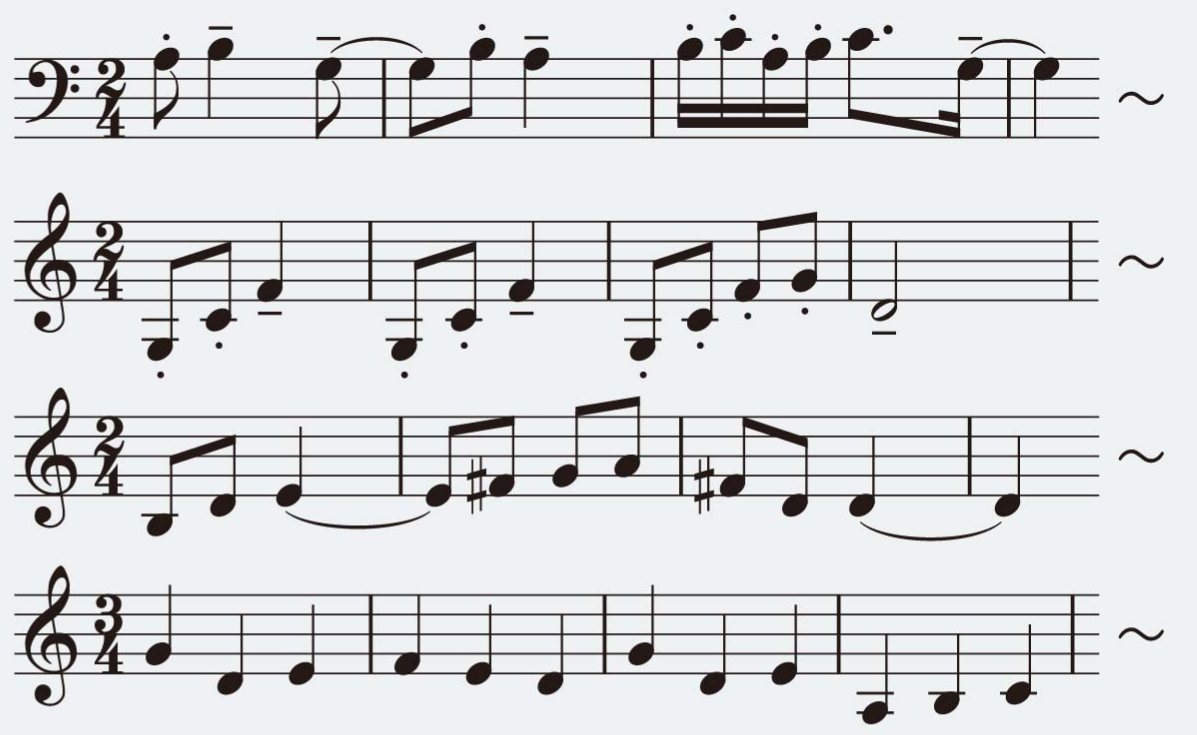 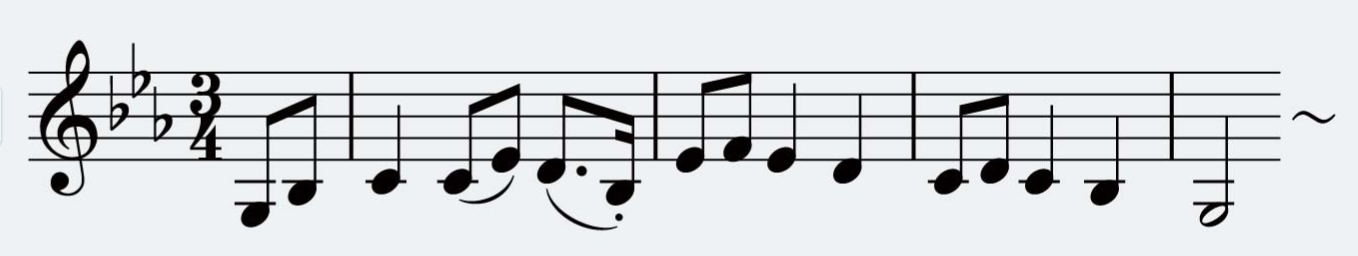 ワークシート（２）
『木星』の曲の構成
※ □に ア か イ を入れましょう
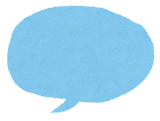 演奏している楽器は同じかな？
きこえ方は同じかな？
※ ２つの部分をききくらべて、気付いたことを記入しましょう